The Dust Buster
Ben Sedgwick
Cameron Carter
Hung Hoang
JasoN Liu
Jean-Claude Khacho
The Problem
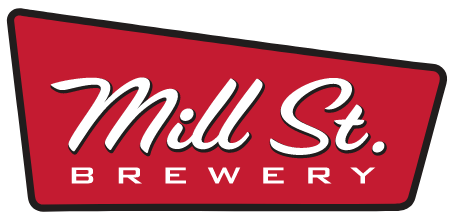 -Malt is clogging the filters
-Significantly impacts productivity
-Need a way to monitor silo dust
-Needs to provide constant data
-Needs to alert when dust exceeds a threshold
What’s Out There
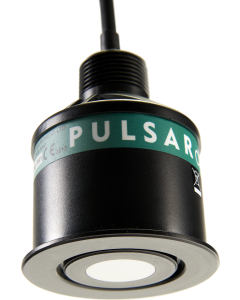 -Costs up $2000
-Accuracy of 8 µg/m^3
-Provided constant data
-Complicated purchasing and installation method
Our Solution
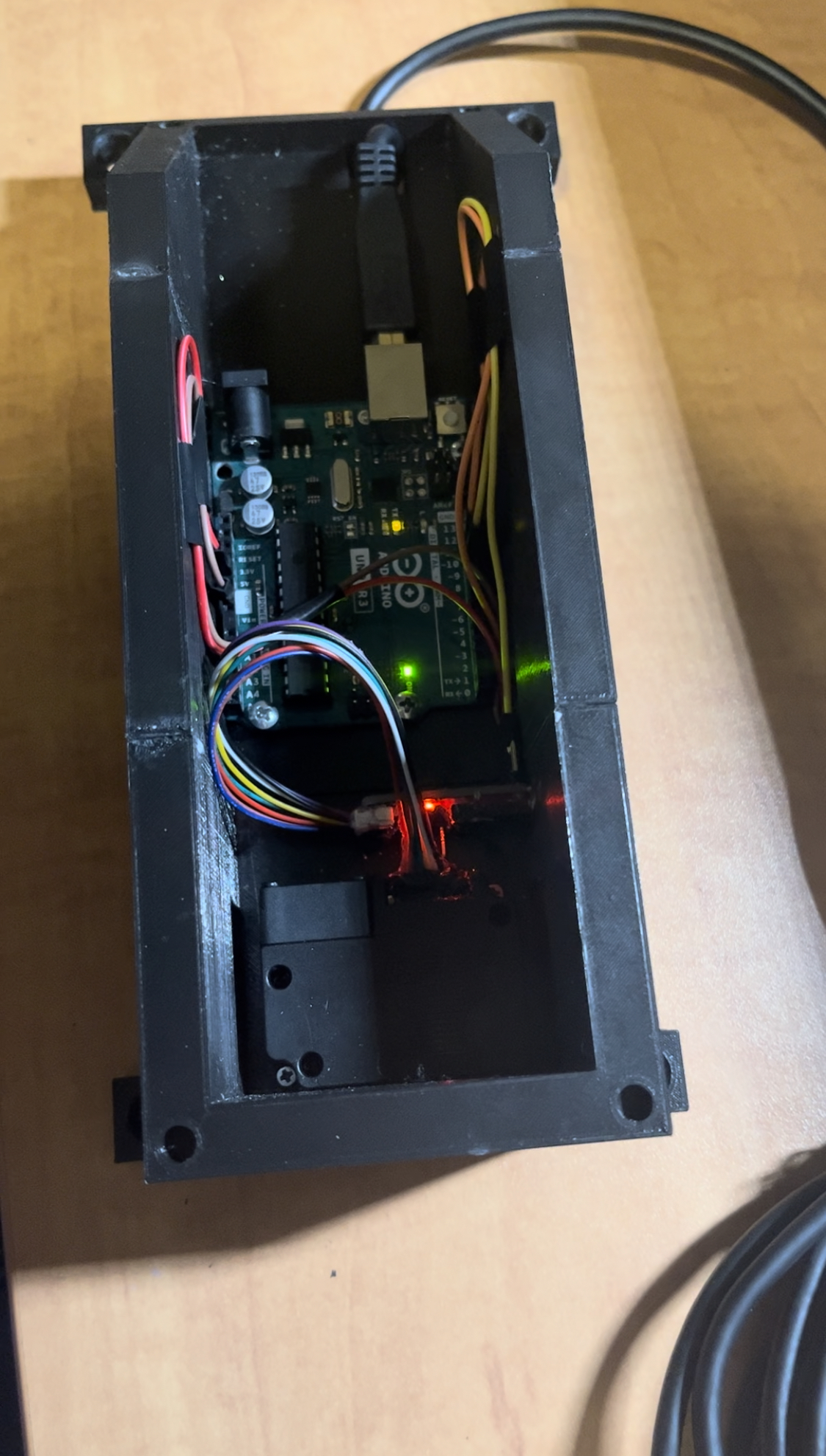 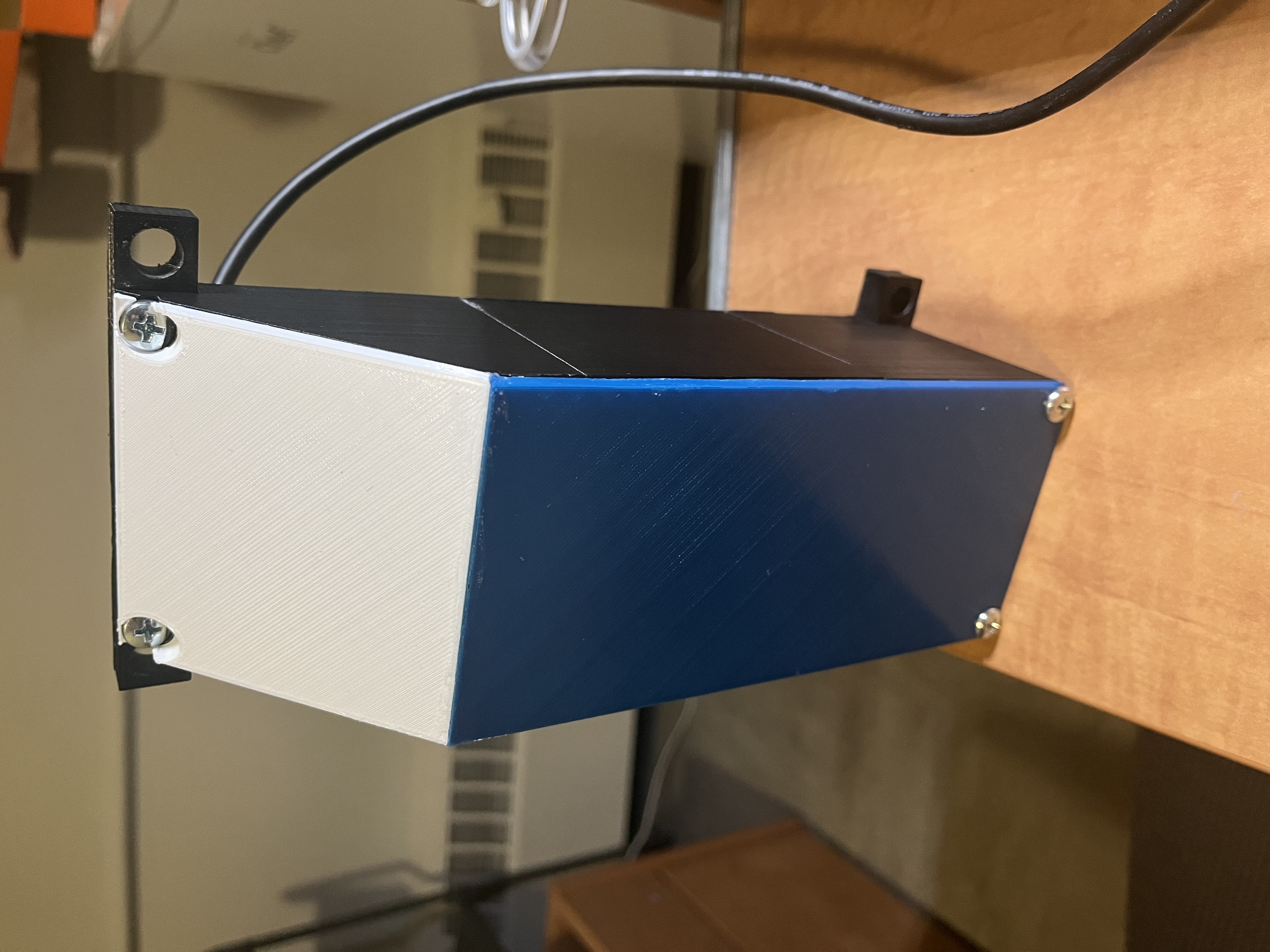 -3D printed case
-Arduino UNO, PM2.5 sensor, USB cable
-Provides constant data and alerts
-Simple installation and maintenance
-Costs $275.61
Demo
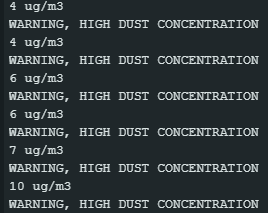 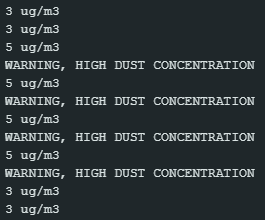 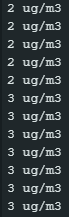 Below Threshold                       Near Threshold                                                          Above Threshold
Threshold set to 4 µg/m^3
Summary
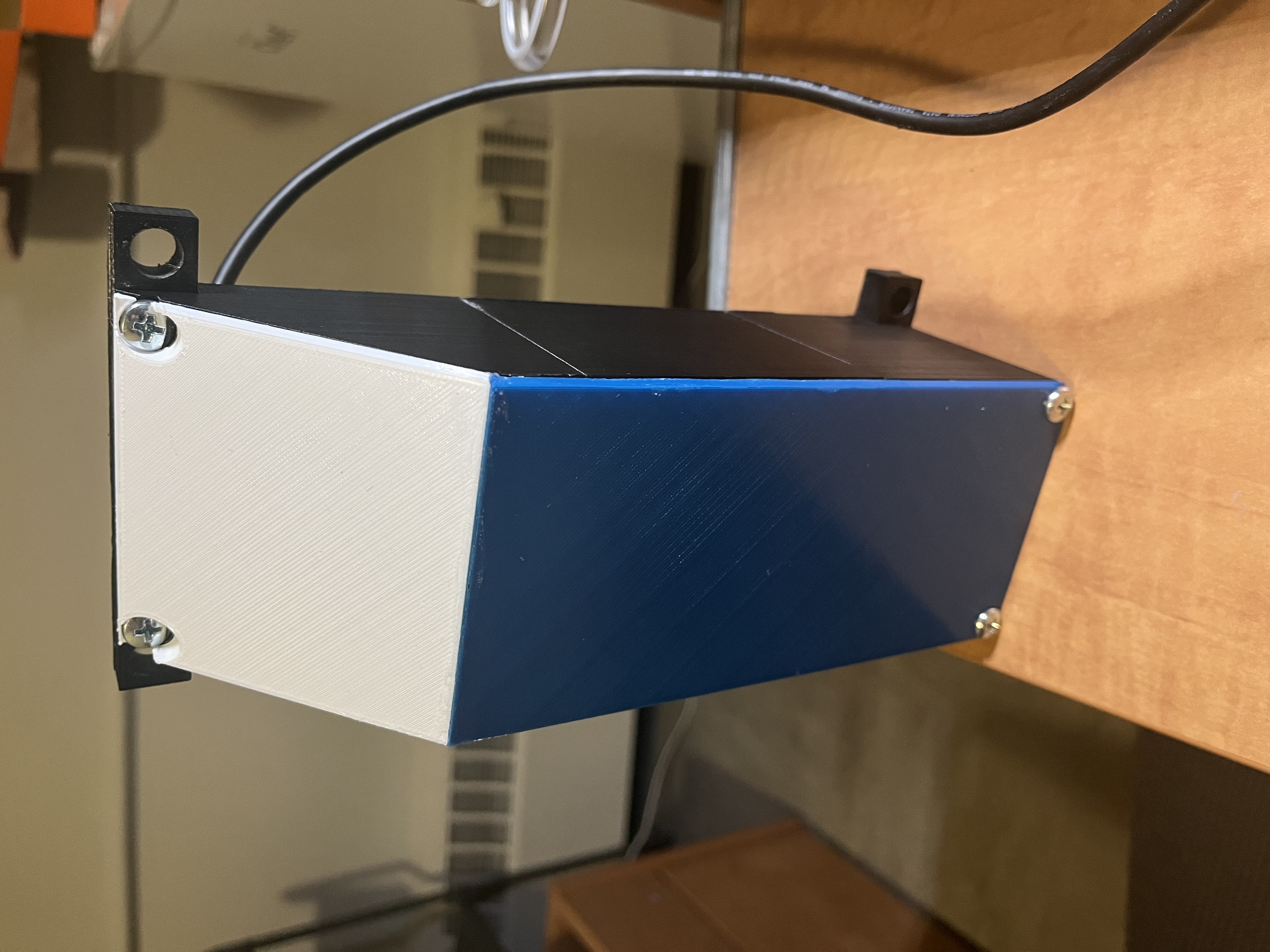 -Needed a solution to monitor malt dust
-Provides real time dust concentrations and alerts
-Low maintenance and easy installation
-$275 vs $2000
Thank You
Questions?